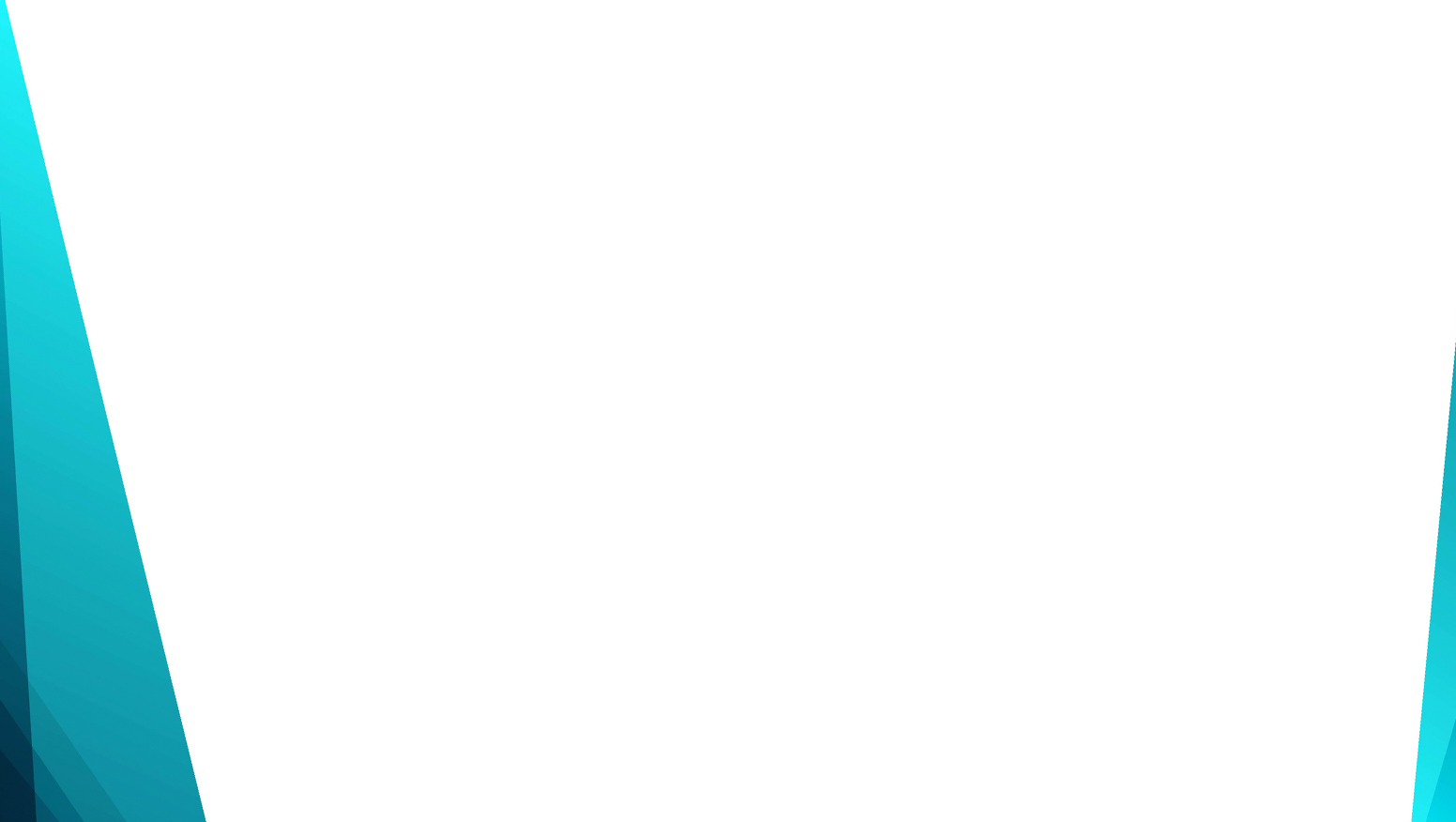 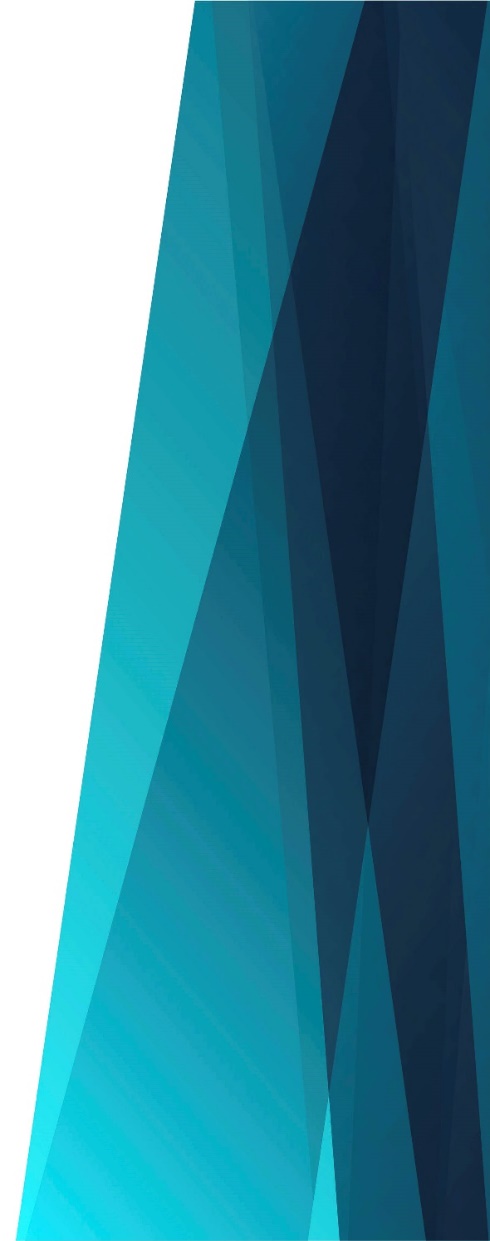 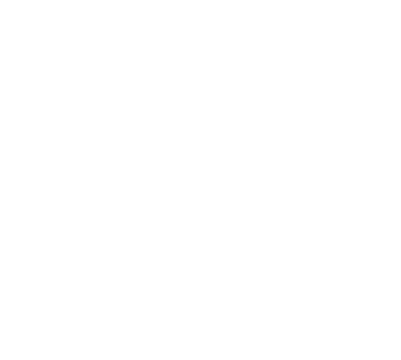 Есть вечной радости страна
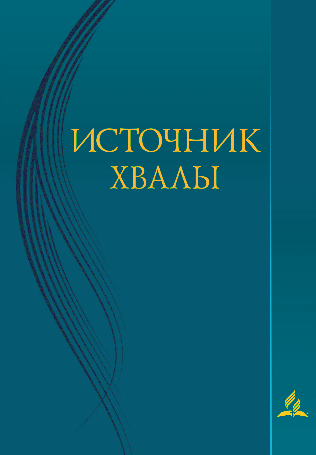 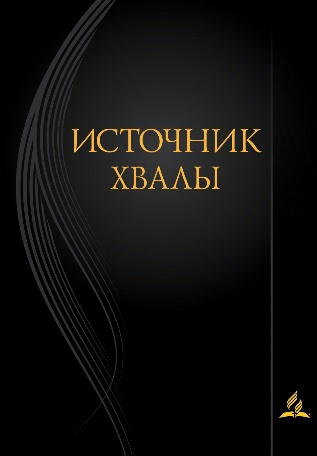 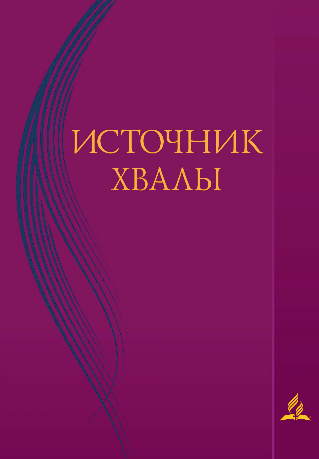 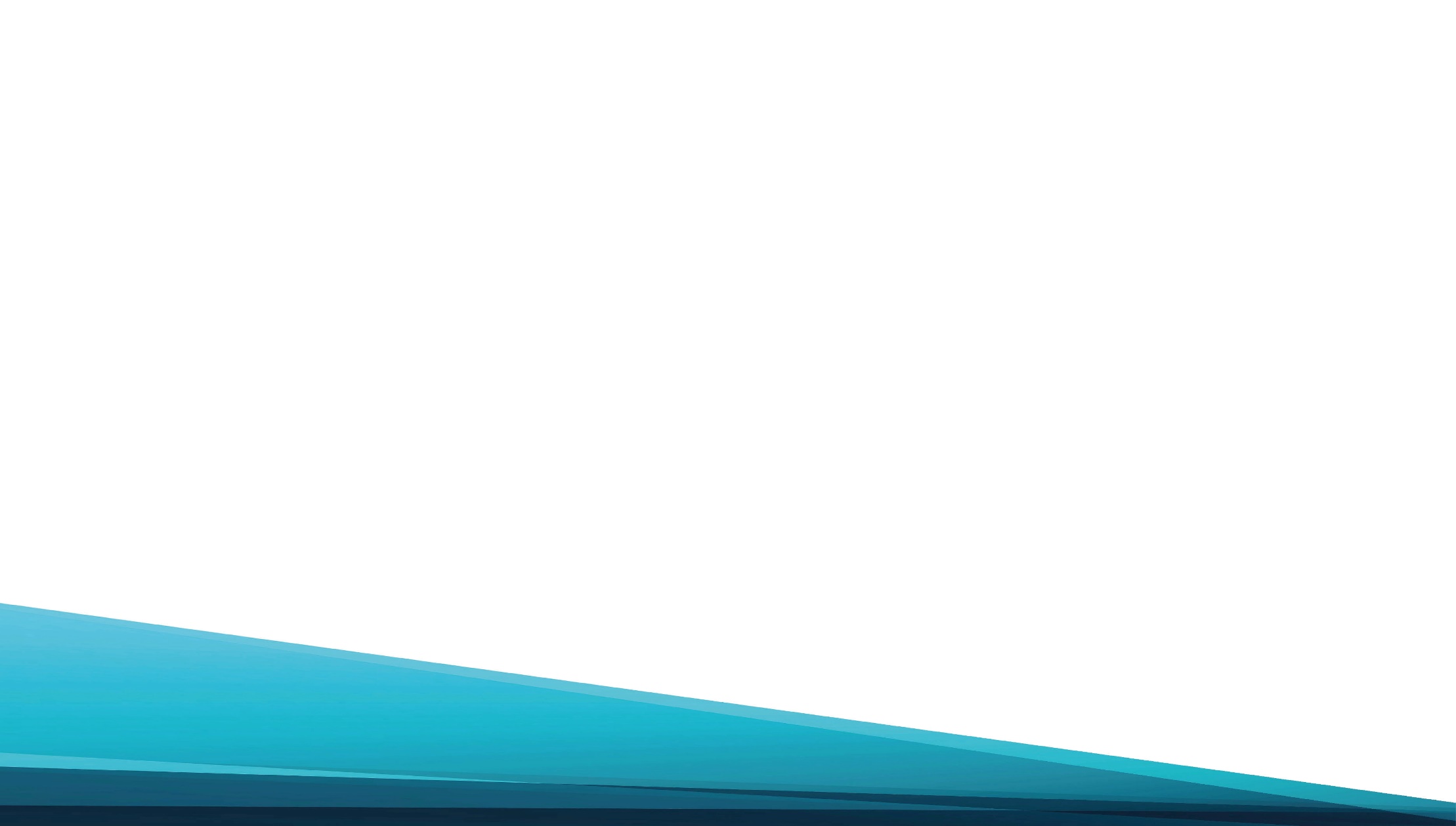 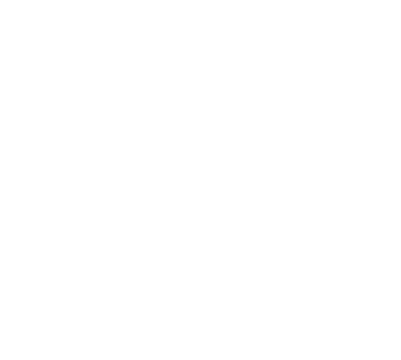 Есть вечной радости страна,
Там счастье будет без конца;
Там будут радостные дни,
Там никогда не будет тьмы.
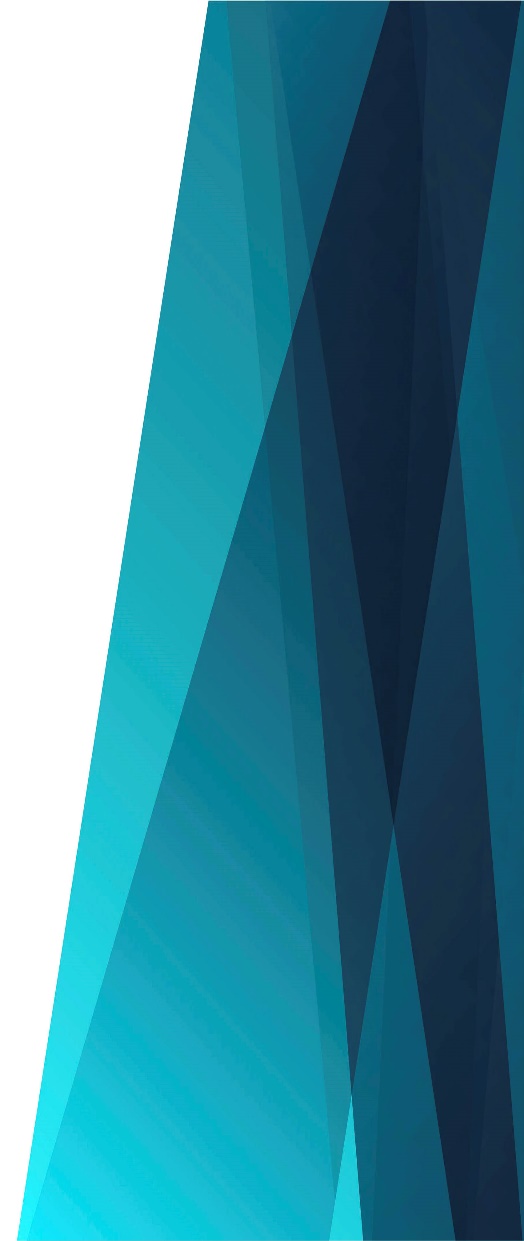 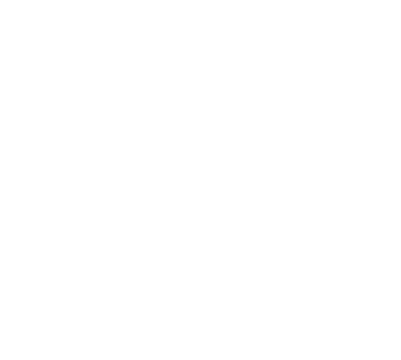 Припев: 
О чудный край!
О дивный край!
Туда мы вскоре
Все войдём;
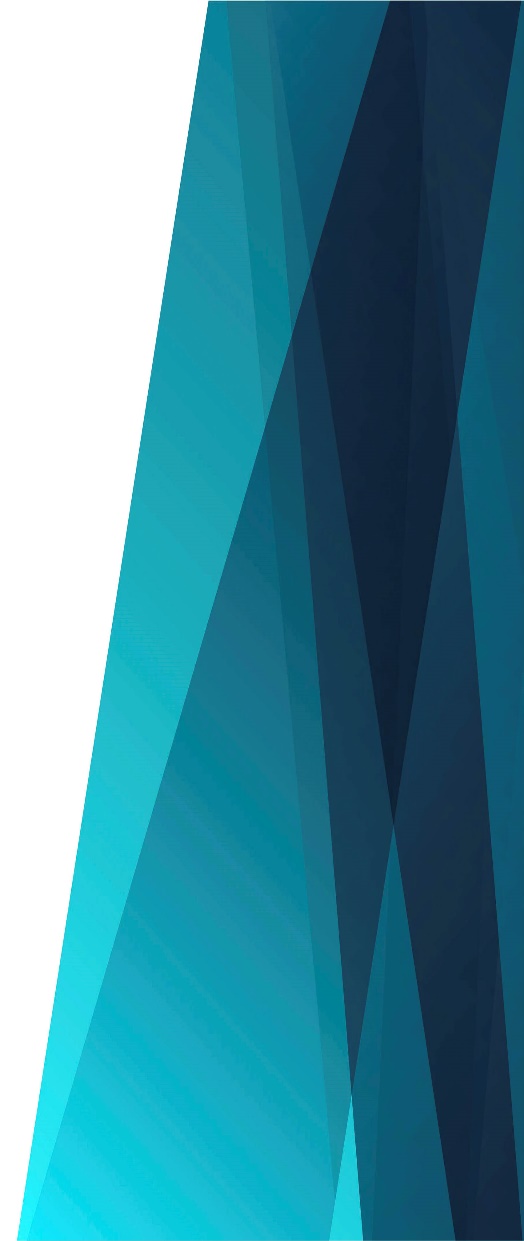 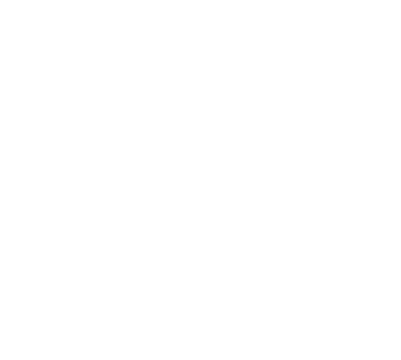 Припев: 
Смотреть там будем
Без конца,
Величье нашего Творца,
Там для меня 
Спаситель мой
Устроил место и покой.
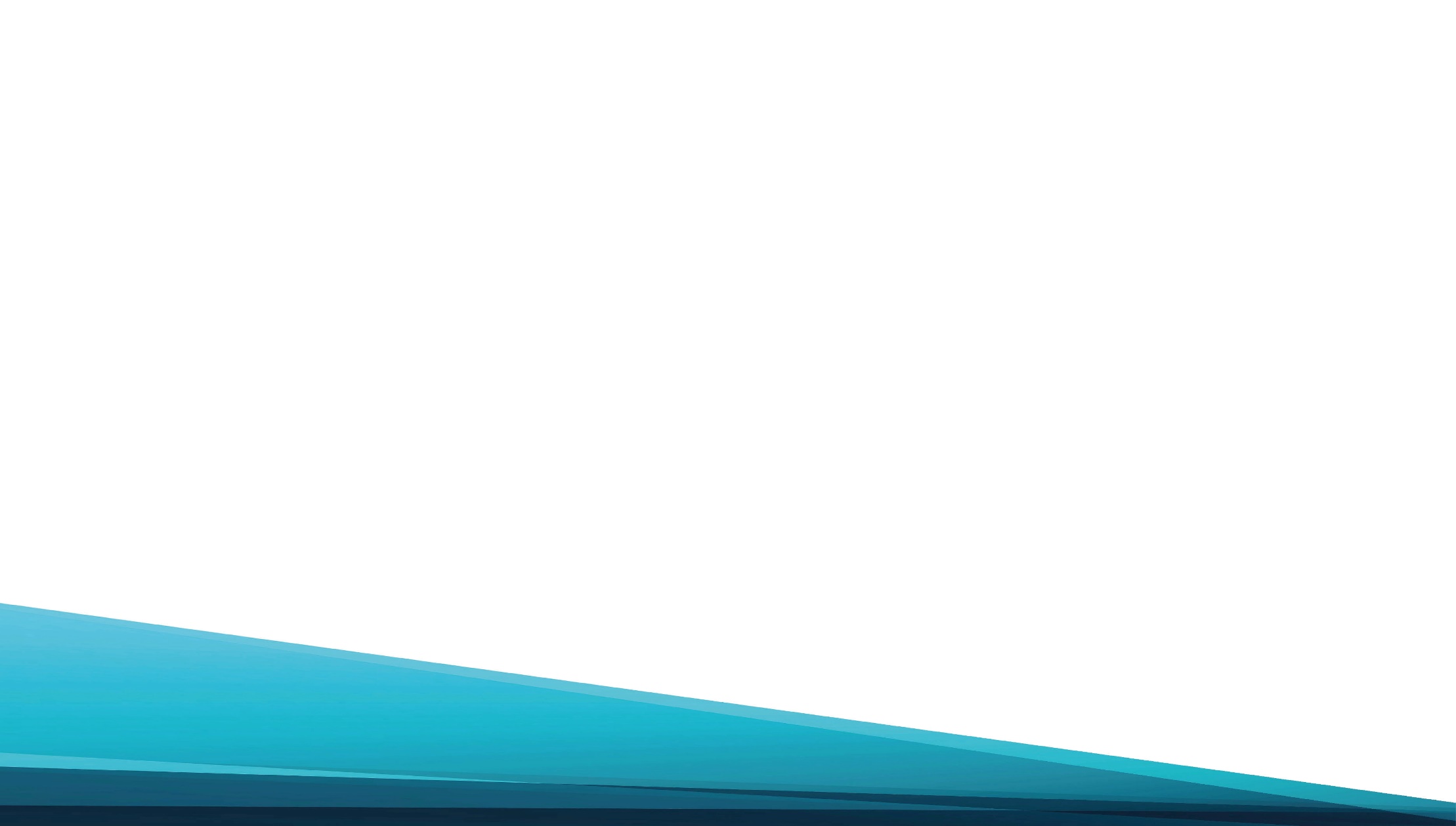 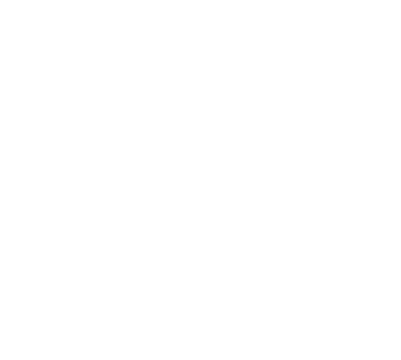 Там мой Спаситель 
Будет жить,
Я буду там Его хвалить;
Найду я там покой душе —
В небесной 
Радостной стране.
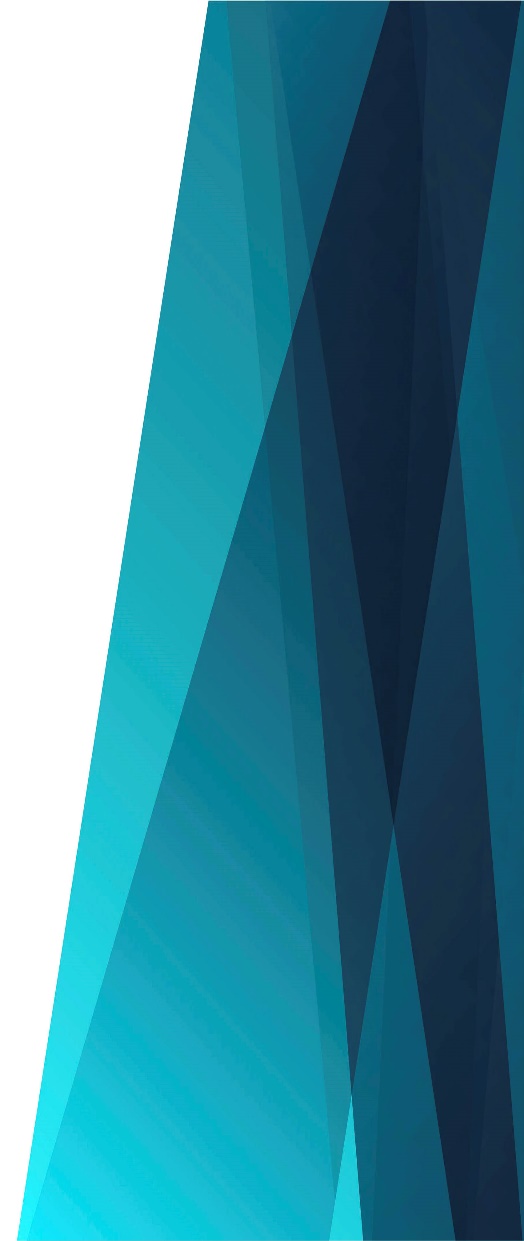 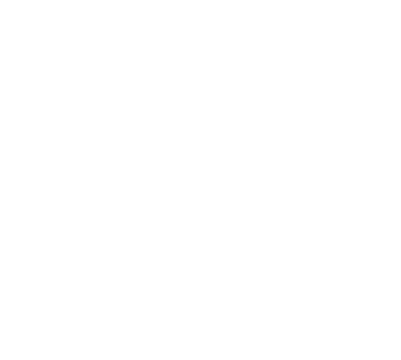 Припев: 
О чудный край!
О дивный край!
Туда мы вскоре
Все войдём;
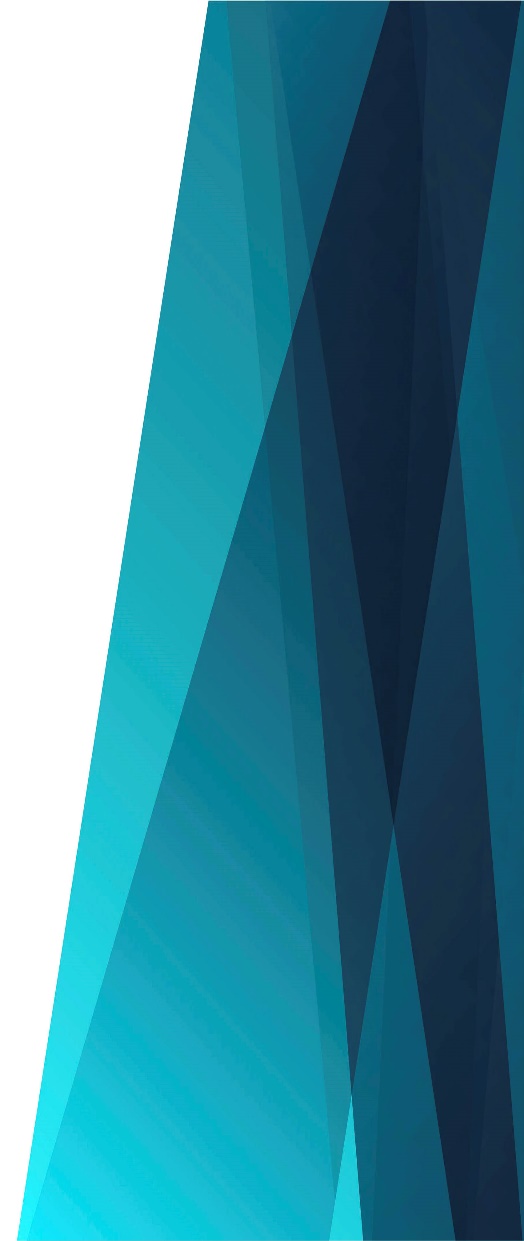 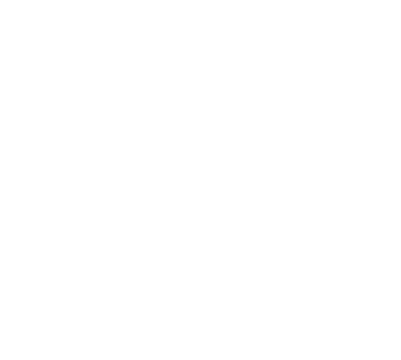 Припев: 
Смотреть там будем
Без конца,
Величье нашего Творца,
Там для меня 
Спаситель мой
Устроил место и покой.
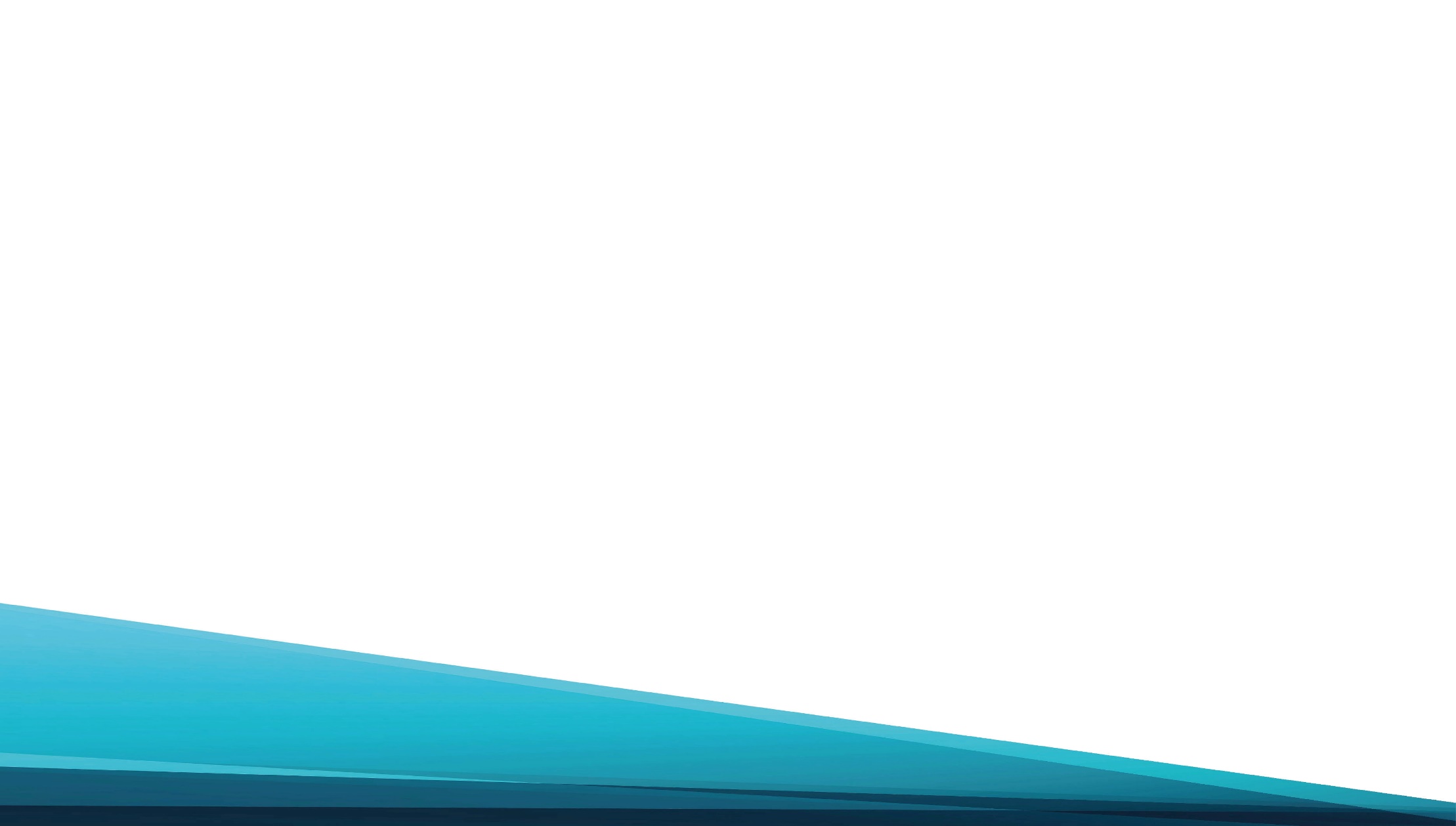 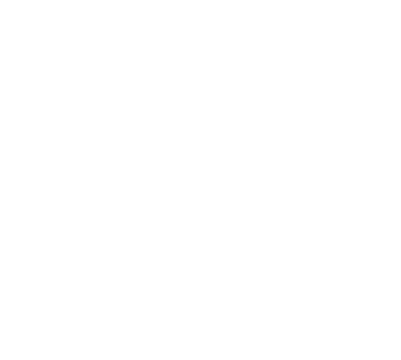 Цветов душистых чудный вид
Восторженный наш 
Взор пленит,
И древо жизни там растёт,
Поток живой воды течёт.
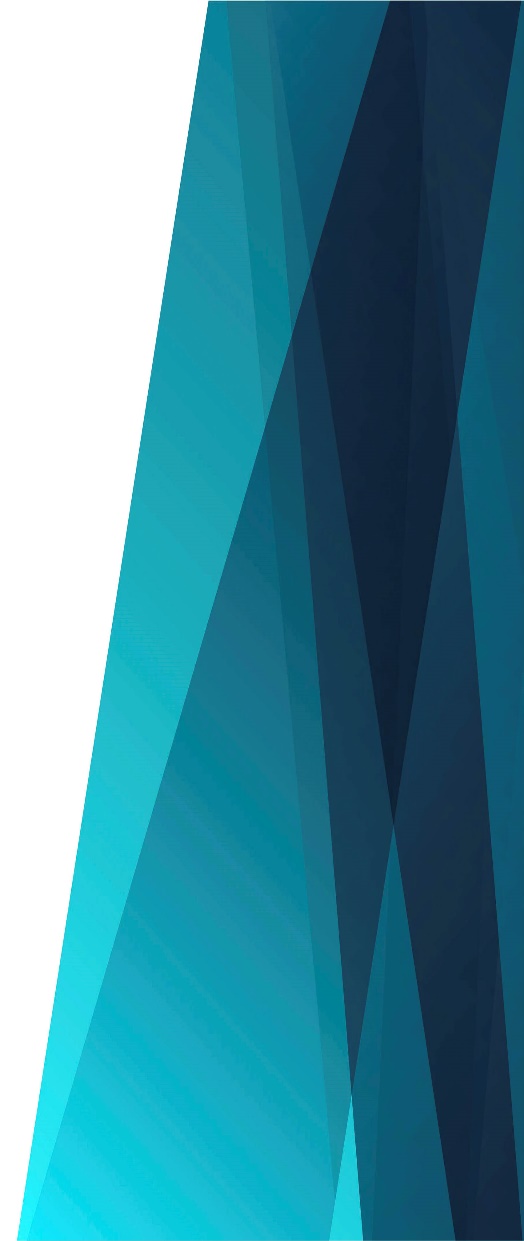 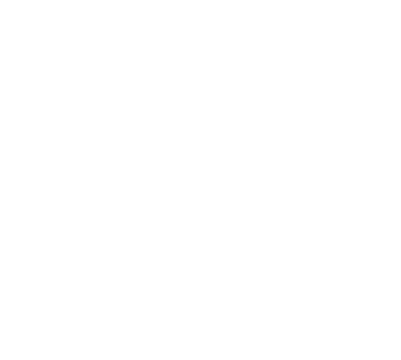 Припев: 
О чудный край!
О дивный край!
Туда мы вскоре
Все войдём;
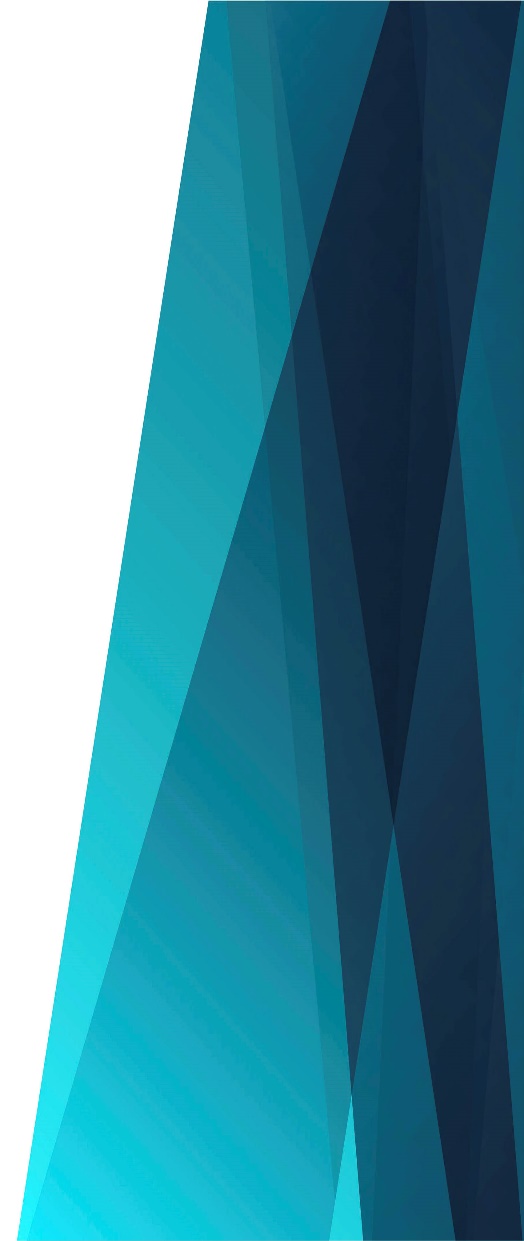 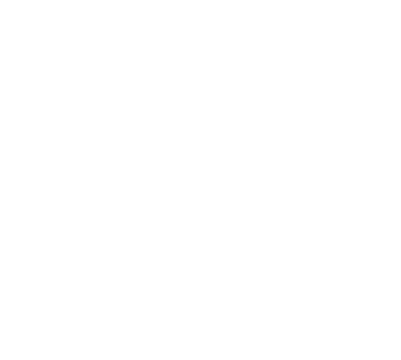 Припев: 
Смотреть там будем
Без конца,
Величье нашего Творца,
Там для меня 
Спаситель мой
Устроил место и покой.
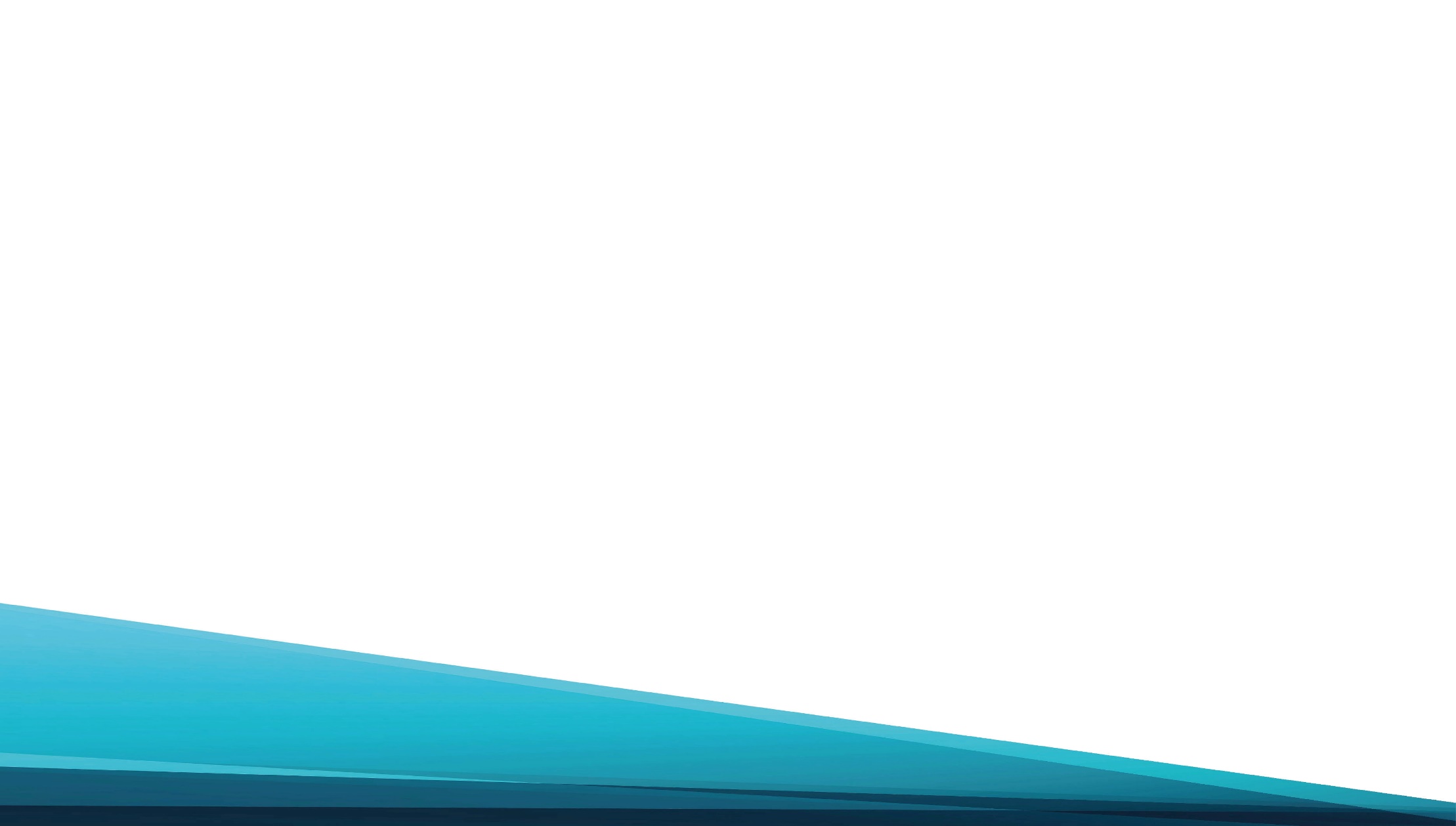 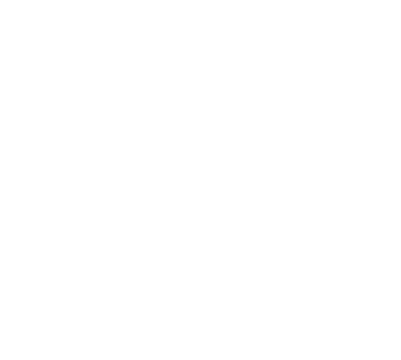 Там слава Божия царит,
Под сенью Бога там сокрыт,
Я буду счастлив без конца
И буду славить там Творца.
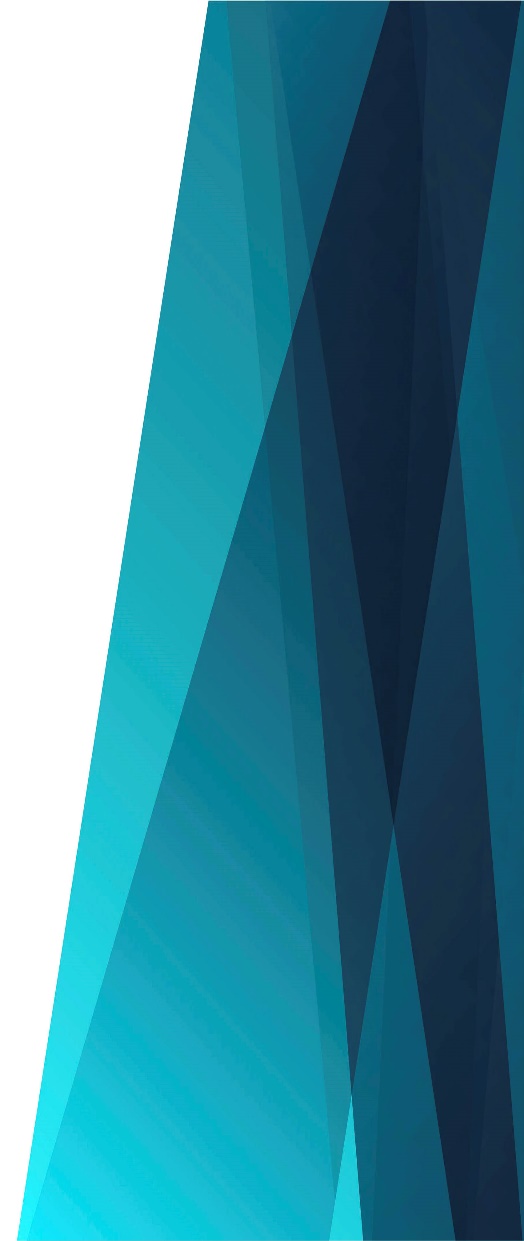 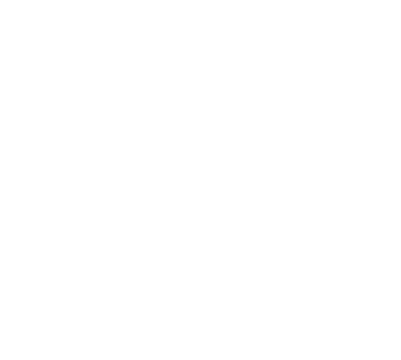 Припев: 
О чудный край!
О дивный край!
Туда мы вскоре
Все войдём;
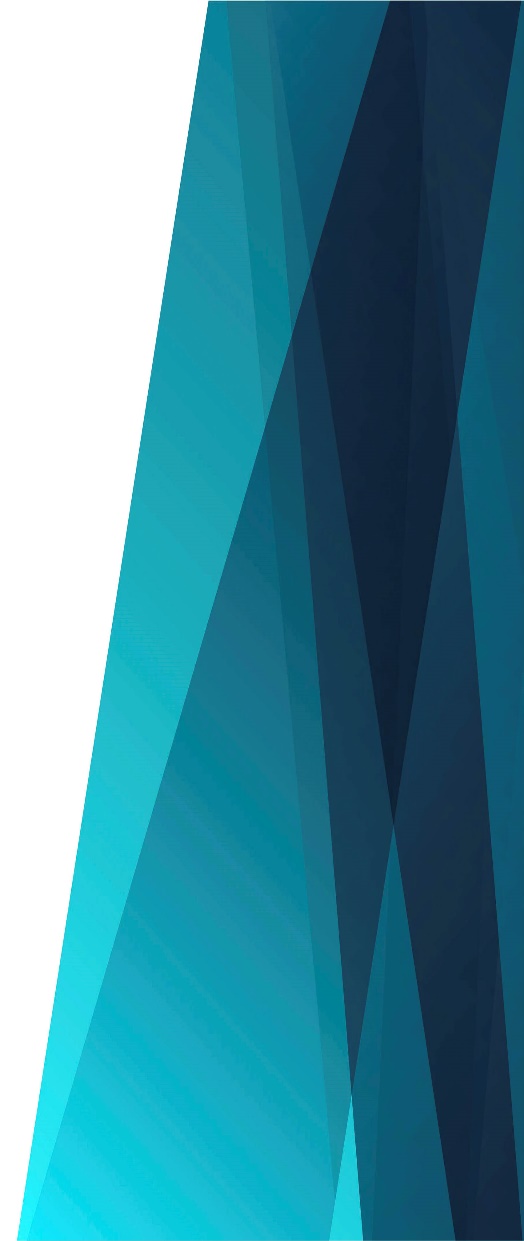 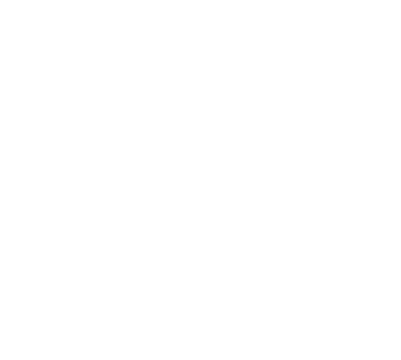 Припев: 
Смотреть там будем
Без конца,
Величье нашего Творца,
Там для меня 
Спаситель мой
Устроил место и покой.